De empirische cyclus presenteren
Inductiefase
Waarneming
Onderzoekshypothese
Deductiefase
Evaluatiefase
Resultaten
Voorspellingen
Toetsingsfase
EO
MR
WR
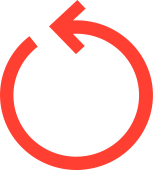 IO
AF
OV
IM
PWC
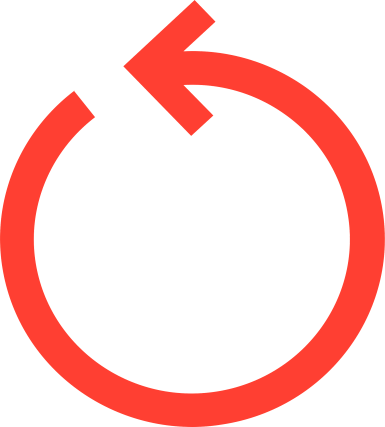 HYP
SV
EV
OPZ
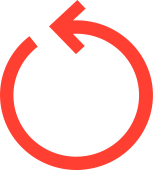 CON
SR
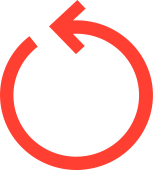 VS
RES
DA
OBJ
PRO
[Speaker Notes: Empirische cyclus: verwjs naar ABV, klapper H2]